Artificial Regeneration
Mrs. Sonia Panigrahi
Assistant Professor
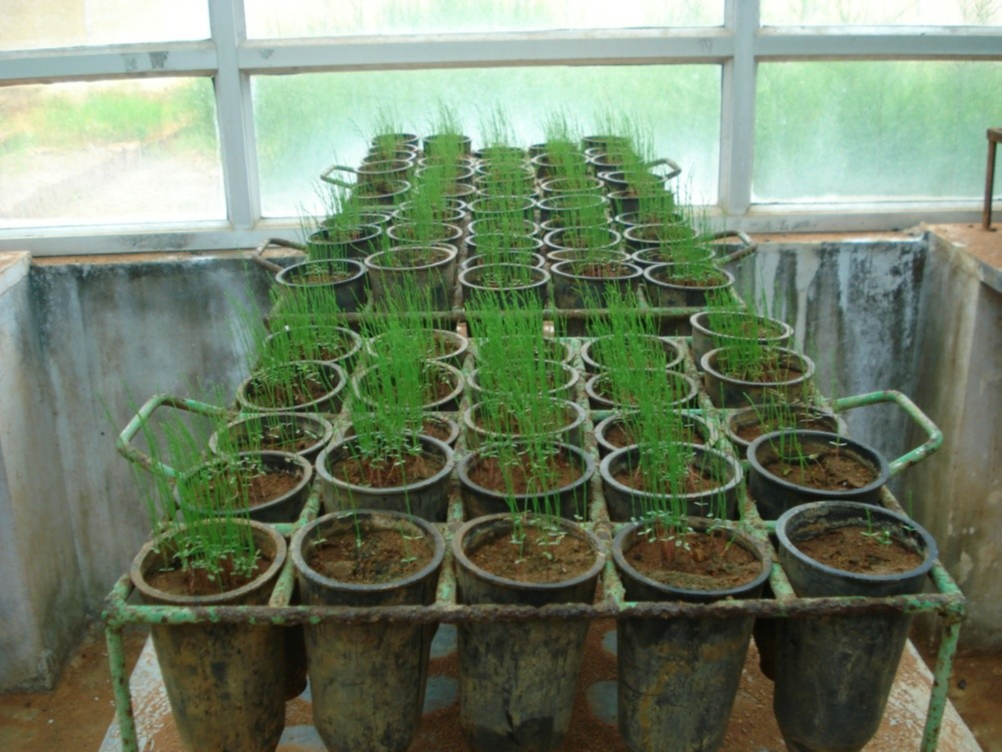 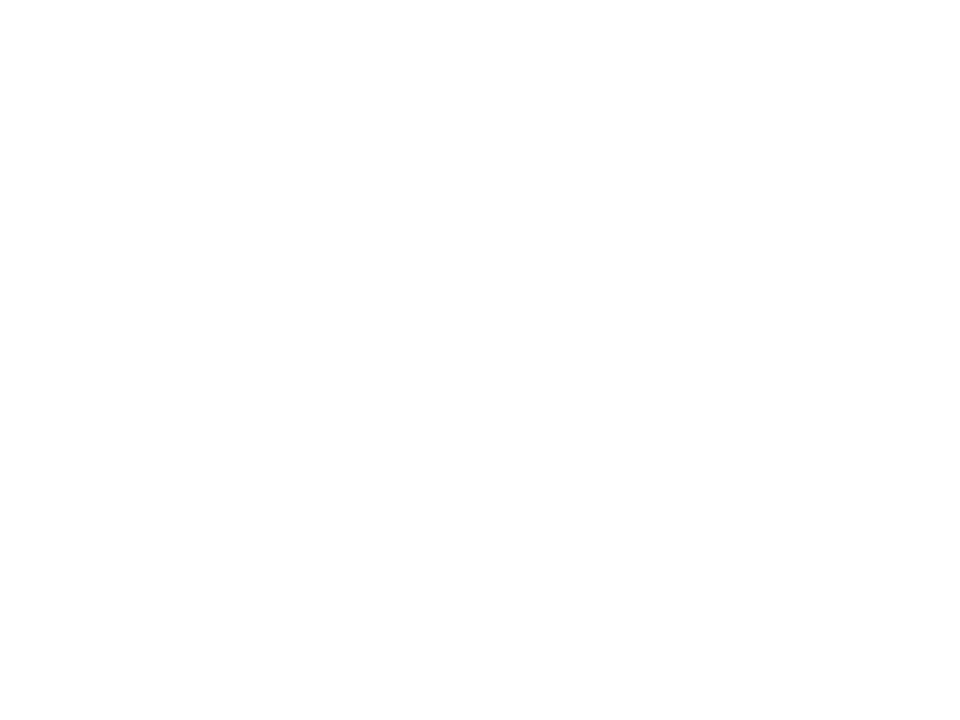 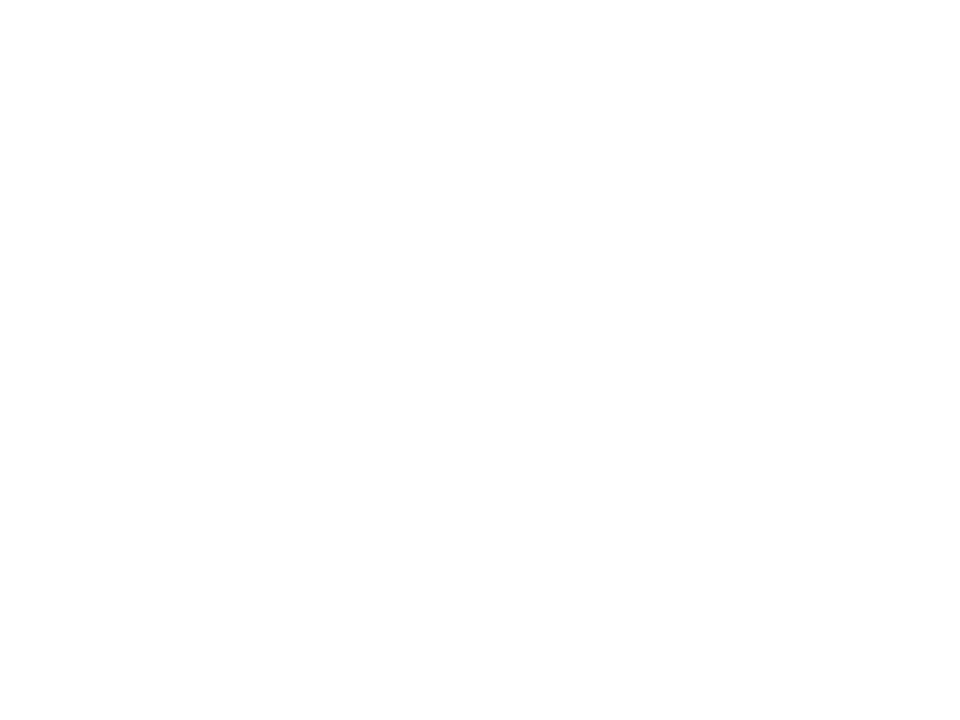 Artificial regeneration
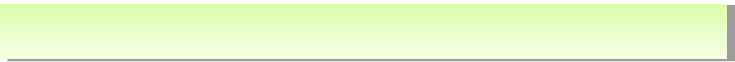 ARTIFICIAL
REGENERATION?
Artificial regeneration is defined as ‘ the renewal of a
forest crop by sowing, planting or other artificial
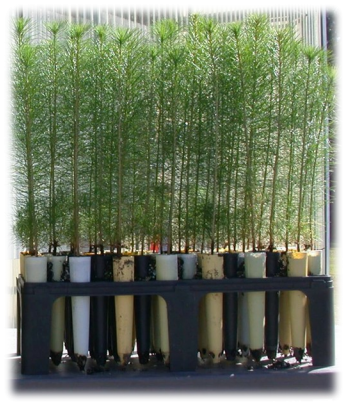 methods ’
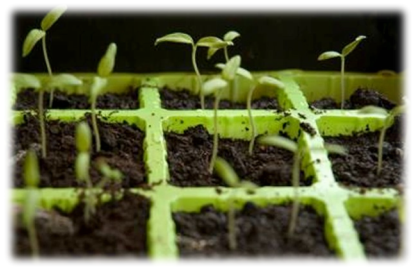 29
Objectives of artificial Regeneration:
 A) Reforestation, and B) Afforestation
 Objectives of reforestation: 
1. To supplement natural regeneration 
2. To give up natural regeneration in favor of artificial regeneration 
3. To restock forests destroyed by fire and other biotic factors
 4. To change the crop composition 
5. To introduce exotic.
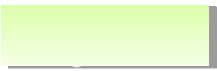 Objects
Objects
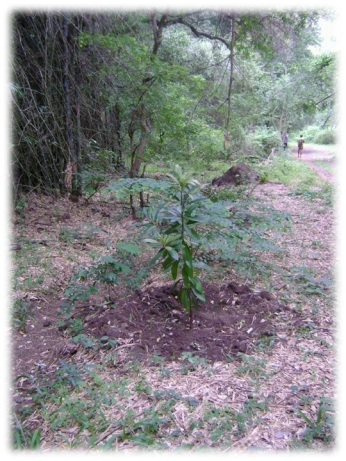  Reforestation:
Restocking
of
a
felled
or
otherwise
cleared
woodland
by
Artificial means
 Afforestation:
Establishment of a forest by
Artificial means on an area from
which forest vegetation has always
long bean absent
30
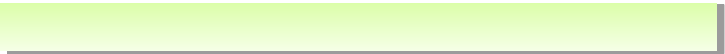 ESSENTIAL PRELIMINARY CONSIDERATION
ESSENTIAL PRELIMINARY CONSIDERATION
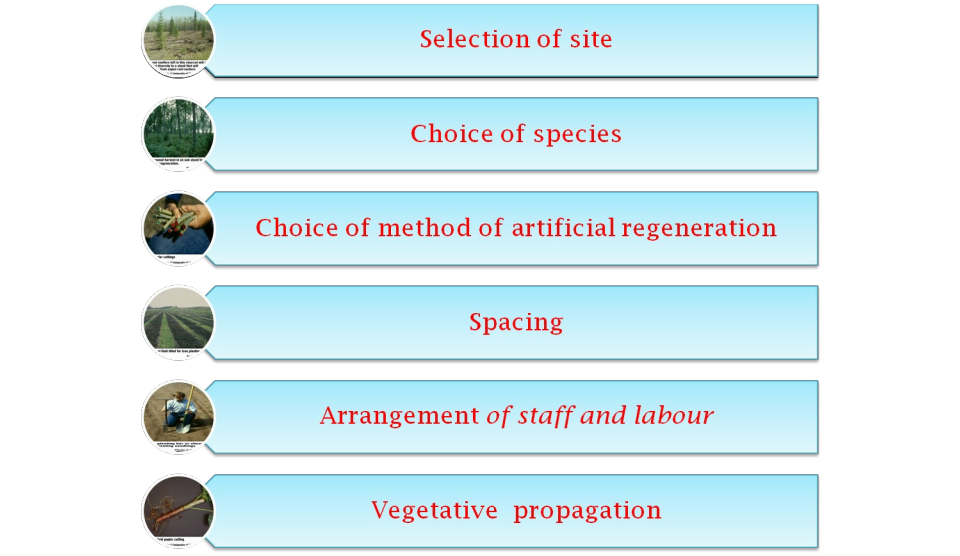 31
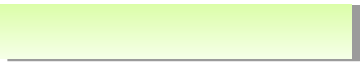 SITE SELECTION
SITE SELECTION
 Spp. to be raised are already known
 Spp. With particular use
 Local vegetation is the best indicator
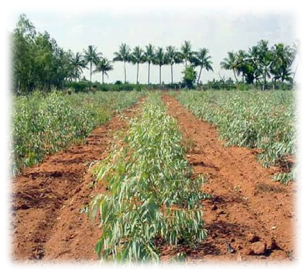 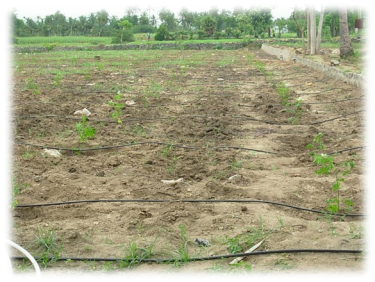 32
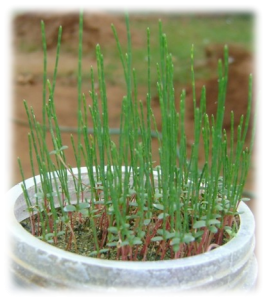 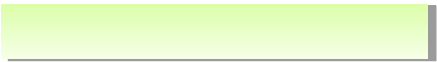 CHOICE OF SPECIES
CHOICE OF SPECIES
 Climate and micro – climate
 Soil conditions
 Object of management
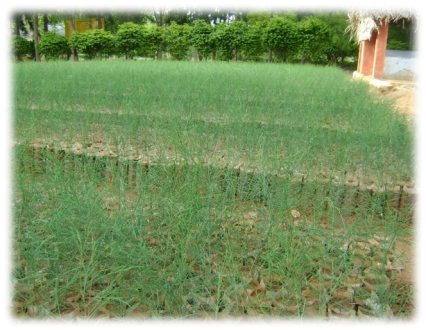  Consumers requirement
 Availability of suitable exotic
 Ease of establishment
 Cost
 Effect on site
33
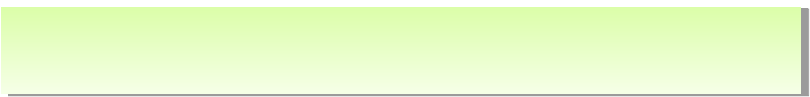 NURSERY PRACTICES USED TO INFLUENCE
NURSERY PRACTICES USED TO INFLUENCE
SEEDLING QUALITY
SEEDLING QUALITY
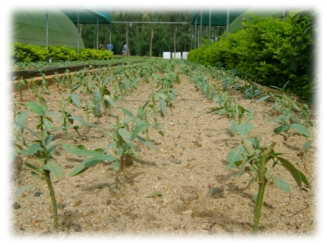 

Seedbed density

Control insects and disease

Control competition

Irrigate and fertilize

Inoculate with mycorrhizae
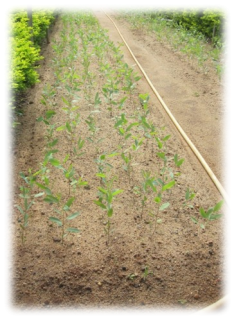 
Top prune
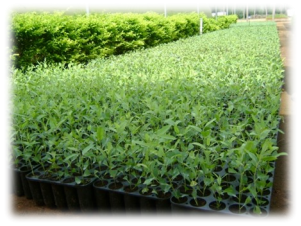 34
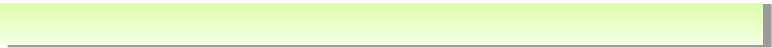 CHOICE OF METHOD OF ARTIFICIAL REGENERATION
CHOICE OF METHOD OF ARTIFICIAL REGENERATION

Sowing seeds (Broad-cast sowing, Line sowing, Stripe sowing,
Patch sowing, Dibbling)
 Seedlings
 Cutting
TYPE OF
ADVANTAGE
DISADVANTAGE
PLANTING
SOWING
Less cost, easy
Large quantity of
work
seed is required,
Seedling mortality
is high
PLANTING
Less material is
Planting is costlier,
required, less
requires more
damage by
labour
animals
39
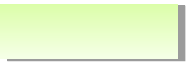 Spacing
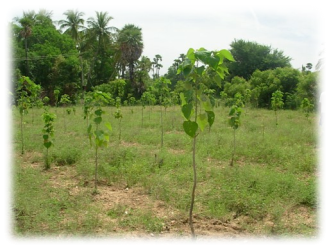  Spacing is varies with sp to sp
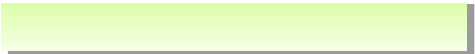 Factors governing spacing
Rate of growth
Habit of branching
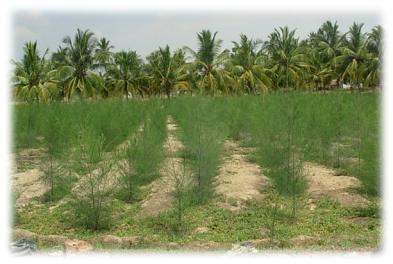 Cost
Height of planting material
Site factors
Inter-cultivation
Market for small-sized timber
Fruit production as objective
40
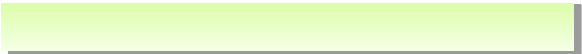 Arrangement of staff and labour
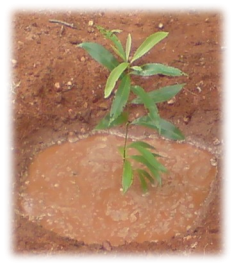 Mechanization
Soil preparation (Ploughing,
Harrowing,Ridging)
Digging pits for fence posts
Transport
Fire protection
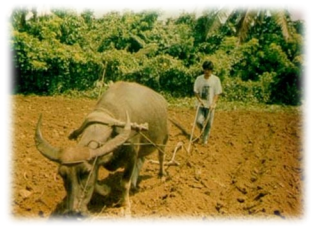 41
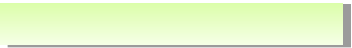 Vegetative  propagation
Any portion removed from the parent plant
•   CUTTINGS
An art of joining parts of plants together in
such a way that they will readily unite and
continue to grow as one plant
•   GRAFTING
Budding is a variation of grafting in which 
the scion is a dormant bud with a small
patch of attached bark
•   BUDDING
•   LAYERING
Formation of roots on branches while they
are still attached to the tree
42
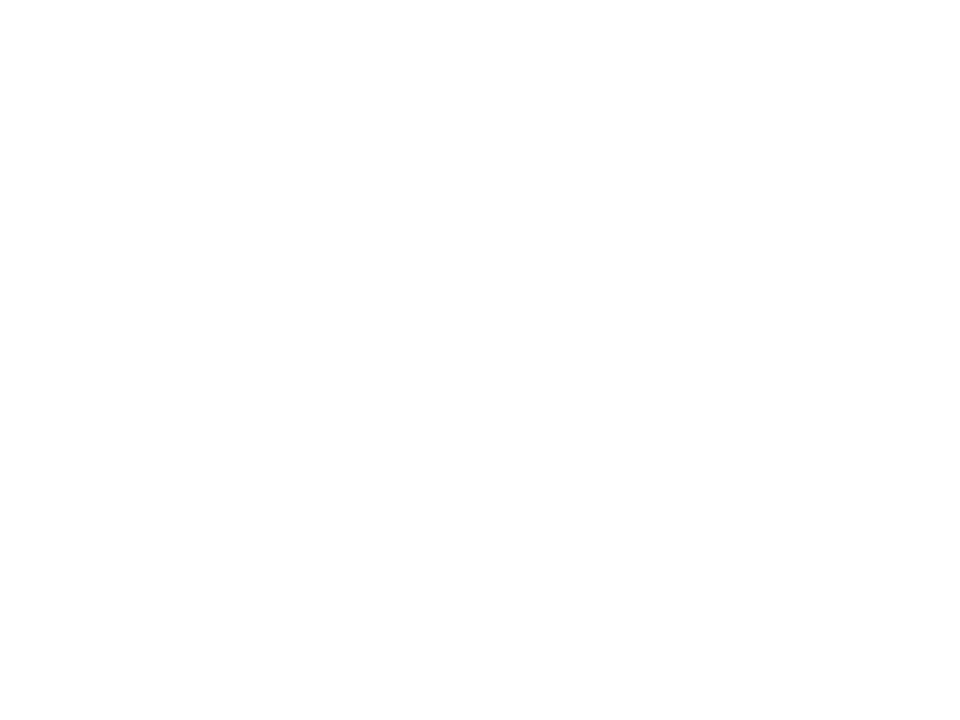 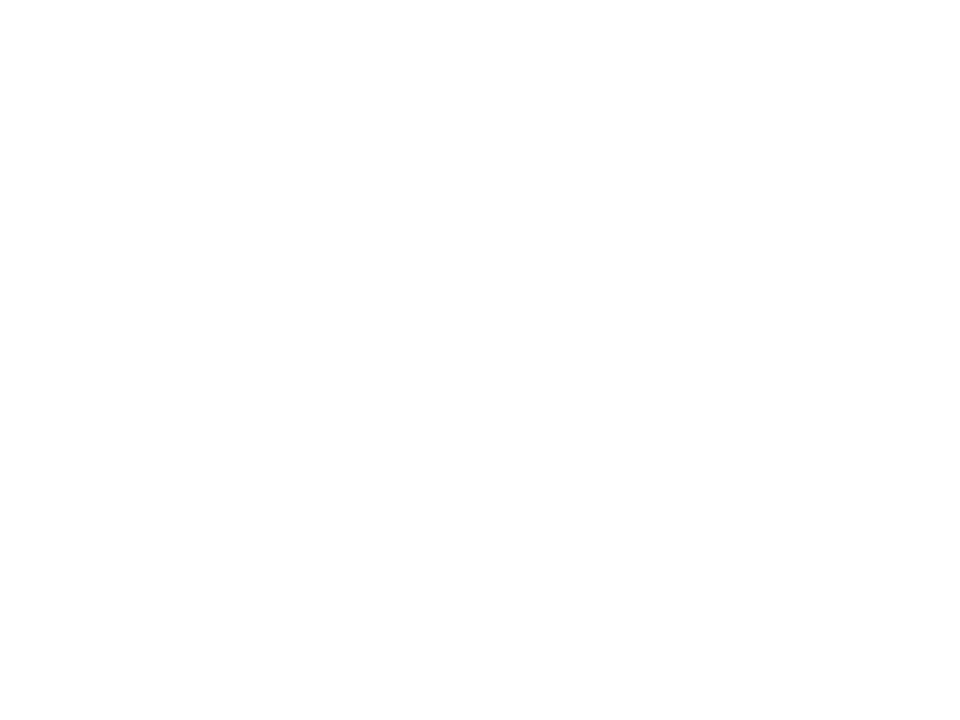 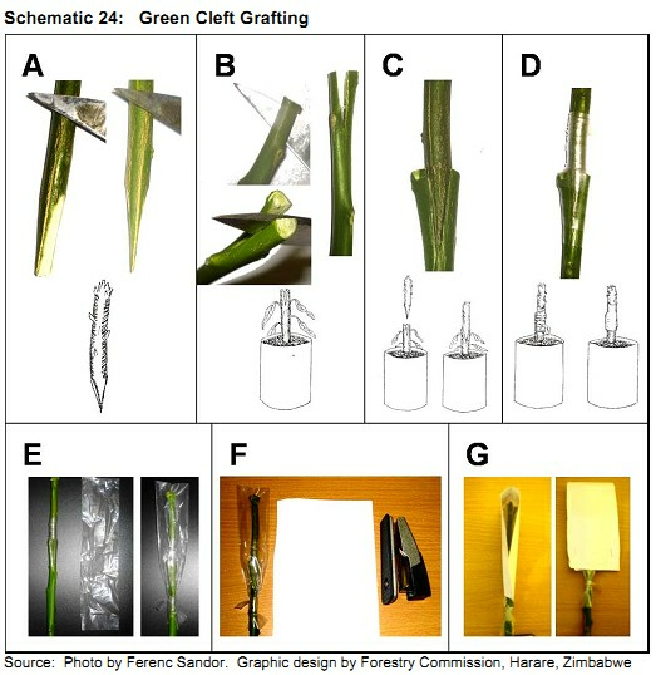 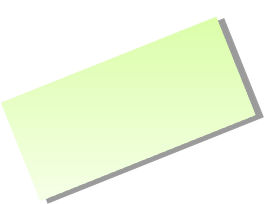 Grafting in oil
seed tree
species
43
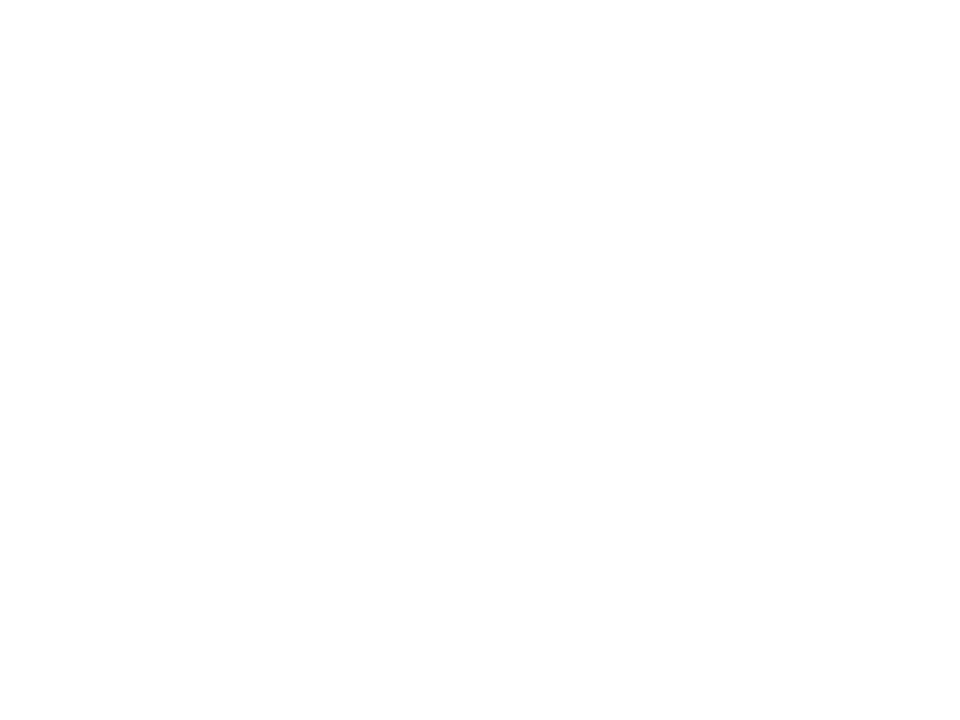 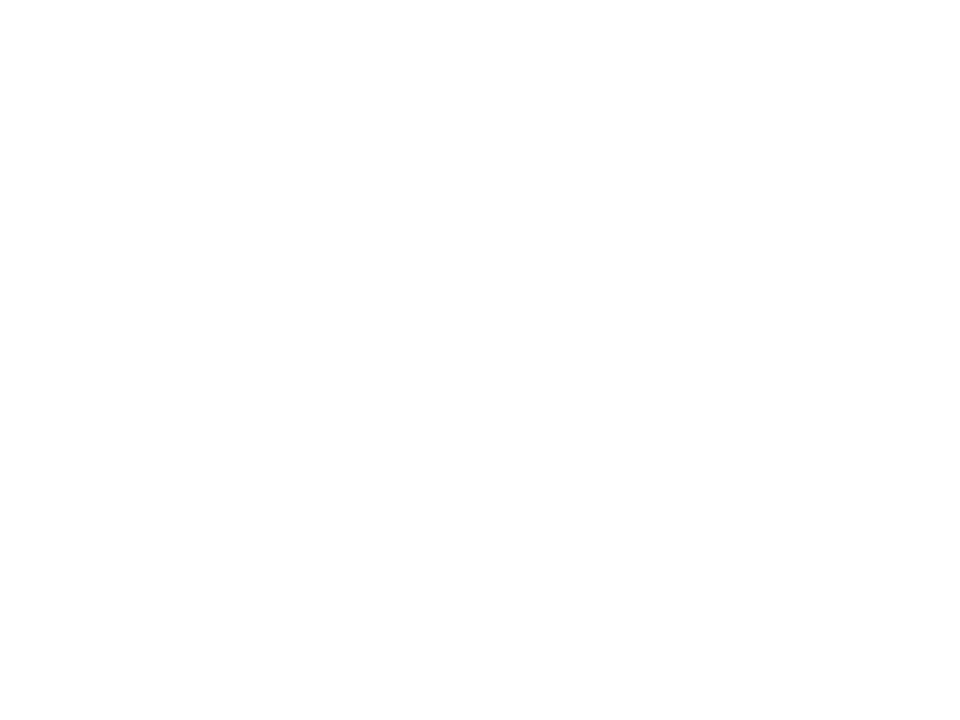 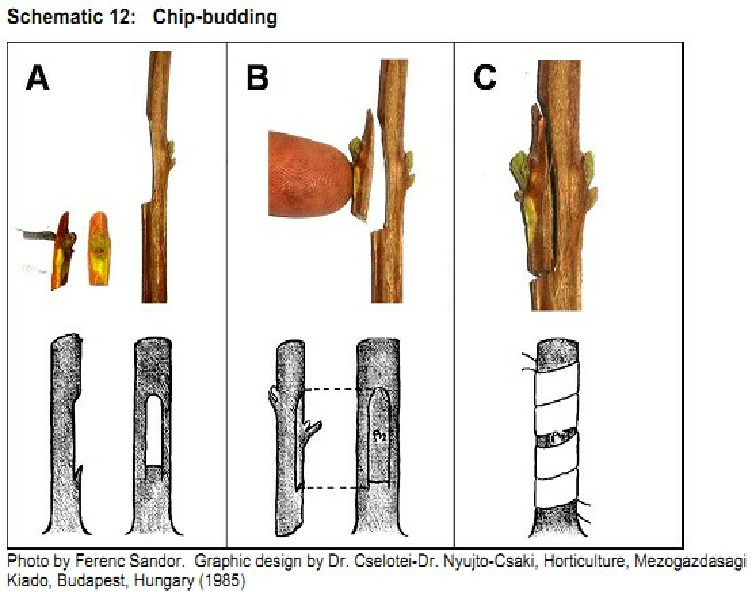 44
Factors affecting the choice between AR & NR
 Risk of loss and determination of soil
 Crop composition
 Genetic consideration
 Risk of damage by pests
 Flexibility of operation
 Density of stocking
 Yield
 Time factor
 Cost
46
Artificial Regeneration
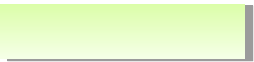 Advantages
 Controlled plant density
 Predictable seedling production
 High flexibility
 Low management intensity
 Option of introducing improved seed or plant material
 Changing species and/or varieties
47
Artificial Regeneration
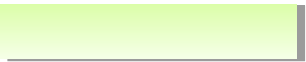 Disadvantages
 Labors-intensive
 Temporarily disturbed root development
 Less adapted to micro-sites
 Cost-intensive
48
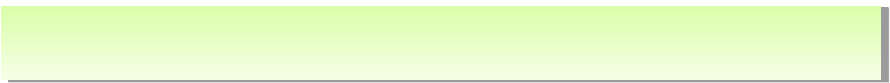 WHY WE GO TO NATURAL REGENERATION INTO ARTIFICIAL
REGENERATION
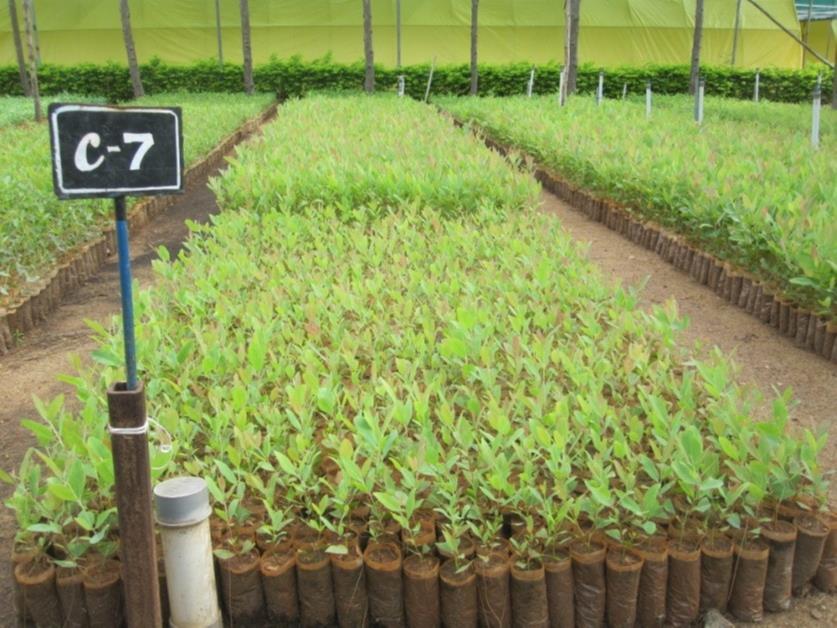  Quality planting stock
 More production
 Meet the industrial demand
  silvicultural operation
 Resistant varieties
 Reduced rotation age
 Multiply suitable spp
 Clonal propagation
49
Questionnaires
Explain the natural regeneration from seed and the factors affecting natural regeneration?
What are the advantage  of Natural regeneration and methods of regeneration from vegetative parts?
What are the advantage, disadvantages of Artificial regeneration and its objective?
What are the factors affecting the choice between artificial and natural regeneration.
Write short notes on 
Coppicing
Pollarding
Root suckers